Pertemuan  5
PENGENDALIAN PERUSAHAAN LEWAT PEMILIKAN SAHAM
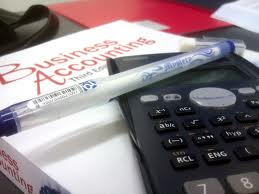 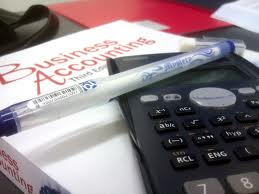 Pendahuluan
Ditinjau dari sudut praktis, perolehan oleh perusahaan lain mungkin sama dengan satu atau penguasaan atau controlling interest dalam saham perusahaan lain mungkin sama dengan peleburan atau konsolidasi, karena harta bendanya sekarang berada di bawah satu pengelolaan dan pengendalian. Tetapi bila ditinjau dari sudut yuridis, terlepas dari tingkat pengendalian yang dapat dilaksanakan, masing-masing perusahaan terus dipandang sebagai kesatuan usaha yang berdiri sendiri.
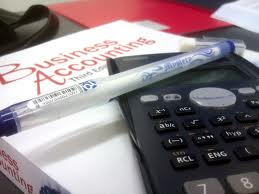 Pendahuluan
Setiap penggabungan usaha menghasilkan satu dari dua situasi berikut : 
Aset bersih dari satu atau kedua perusahaan yg bergabung ditransfer ke satu perusahaan.
Tiap perusahaan yang bergabung tetap sebagai entitas legal terpisah (akuisisi saham)
Masalah penyusunan LKK timbul pada situasi kedua.
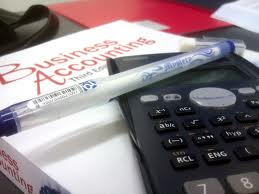 Proses Konsolidasi
Proses konsolidasi menambahkan secara bersama-sama laporan keuangan dari 2 atau lebih perusahaan legal yang terpisah, menghasilkan satu kumpulan laporan keuangan.
Beberapa penyesuaian dan eliminasi dilakukan untuk menyusun LKK.
Penyesuaian dan eliminasi tsb dilakukan utk akun yang terkait dengan transaksi dan kepemilikan antar perusahaan.
Jurnal penyesuaian dan eliminasi hanyalah jurnal dalam kertas Kerja Konsolidasi, tidak akan dipindahkan ke buku besar sesungguhnya dlm masing-masing perusahaan
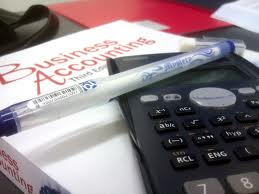 Konsolidasi  Menurut  PSAK  No. 4
Semua perusahaan induk (kecuali ada pengaturan khusus) harus mengkonsolidasikan semua anak perusahaannya ( baik yang ada di Dalam Negeri maupun di Luar negeri) :
Baik pemilikan langsung maupun tidak langsung melalui anak perusahaan > 50 % saham berhak suara pada perusahaan lain.
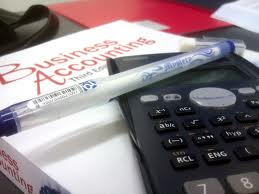 Konsolidasi  Menurut  PSAK  No. 4
Pemilikan < 50 % atau kurang saham berhak suara pada perusahaan lain
yang dapat dibuktikan bahwa pengendalian tetap ada.
Perusahaan tidak dikonsolidasikan jika pengendalian bersifat sementara dan
anak perusahaan dibatasi oleh suatu restriksi jangka panjang.
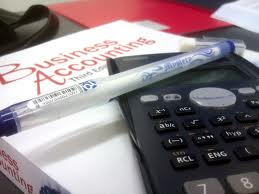 Prosedur Akuntansi
Melakukan eliminasi atas transaksi & saldo resiprokal (Reciprocal Account) antara Induk Perusahaan dan Anak Perusahaan, serta mengeliminasi keuntungan dan kerugian yang belum direalisasi yang timbul antara Anak Perusahaan dan Induk perusahaan

Tanggal pelaporan keuangan antara Anak Perusahaan dan Induk perusahaan pada dasarnya harus sama.

Hak minoritas disajikan tersendiri dalam Neraca Konsolidasi antara perkiraan “Kewajiban” dan “Modal”.
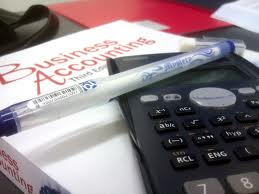 Prosedur  Konsolidasi  Menurut  PSAK No. 4 :
Mengeliminasi transaksi dan saldo resiprokal (Reciprocal Account) antara Induk Perusahaan dan Anak perusahaan.

Mengeliminasi keuntungan dan kerugian yang belum direalisasi (Unrealized Profit & Loss) yang timbul dari transaksi antara Induk perusahaan dan Anak Perusahaan.
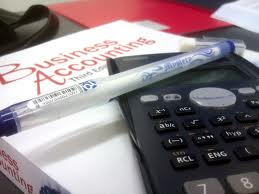 Prosedur  Konsolidasi  Menurut  PSAK No. 4 :
Tanggal pelaporan keuangan Anak perusahaan sama dengan tanggal pelaporan Perusahaan Induk. Jika tanggal pelaporan keuangan Anak perusahaan berbeda, dapat digunakan :

      • Perbedaan tanggal pelaporan tidak 
         lebih dari 3 bulan.
      • Peristiwa / transaksi material yang 
         terjadi diantara tanggal pelaporan
         tersebut diungkapkan          
         (didisclosure) dalam catatan atas  
         laporan keuangan konsolidasi.
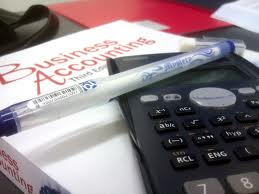 Prosedur  Konsolidasi  Menurut  PSAK No. 4 :
4.   Harus diungkapkan (didisclosure) :
     • Penggunaan kebijakan akuntansi yang 
        berbeda.
     • Proporsi unsur yang terkait dengan   
        kebijakan akuntansi tersebut  
        terhadap unsur sejenis dalam laporan 
        keuangan konsolidasi.

5.   Menyajikan sendiri hak minoritas (Minority interert) :
      • Pada neraca Konsolidasi ; ”antara  
         kewajiban dan Modal”.
      • Pada laporan laba Rugi Konsolidasi : 
        ”Hak minoritas dalam laba”.
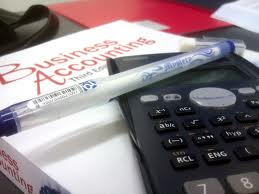 Prosedur  Konsolidasi  Menurut  PSAK No. 4 :
6.   Investasi pada Anak perusahaan harus dipertanggungjawabkan :

Sesuai PSAK No. 13 (Akuntansi Untuk Investasi) terhitung sejak investasi tersebut tidak memenuhi persyaratan sebagai Anak perusahaan dan bukan perusahaan asosiasi berdasarkan PSAK No. 15 (Akuntansi untuk Investasi pada Perusahaan Asosiasi).
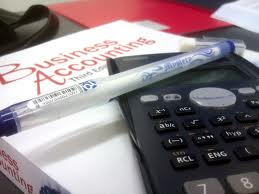 Prosedur  Konsolidasi  Menurut  PSAK No. 4 :
6.   Investasi pada Anak perusahaan harus dipertanggungjawabkan :

b)   Induk Perusahaan yang memenuhi kriteria konsolidasi tidak boleh menyajikan tersendiri laporan keuangan (tanpa konsolidasi) sebagai laporan keuangan untuk tujuan laporan keuangan (General Purpose Financial Statement), hanya dapat disajikan sebagai ”informasi tambahan” dalam laporan keuangan konsolidasi.